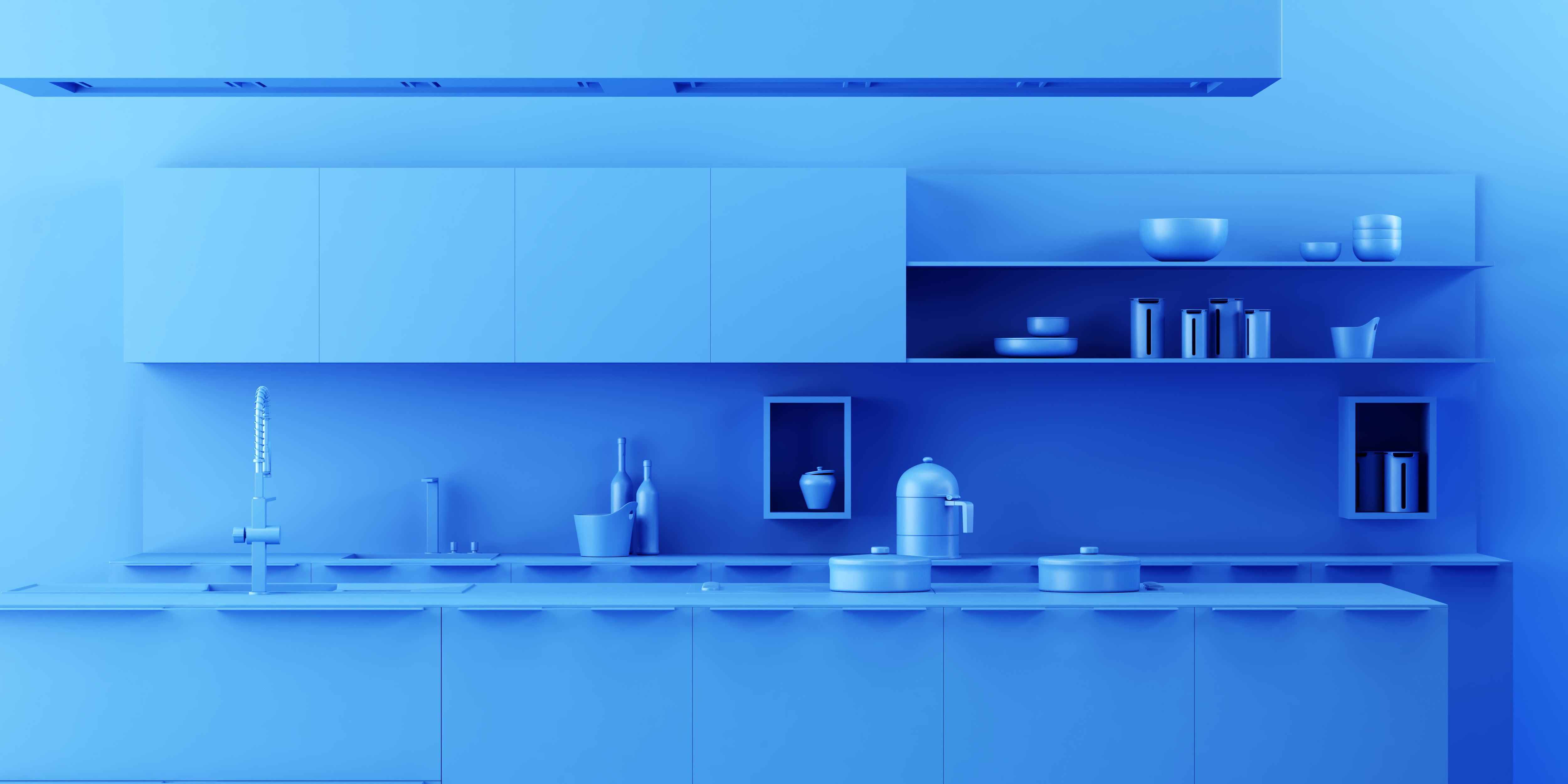 ¿Qué es lo que necesitamos hacer?
1º Como todo gran equipo de profesionales de la  cocina,  debeis hacer una lista con los platos o recetas que quereis que hagamos en nuestro taller-
Si quereis podeis hacer la del paso nº 4.